PG&E’s SmartAC Program
Prepared by:
Dr. Jonathan Cook
Dr. Stephen George
May 11, 2015
Program Overview
2
Overview of PG&E’s SmartAC Program
AC load control through installation of control devices that limit the duty cycles of AC units
Two types of devices:  Switches and PCTs
Residential and small/medium businesses (SMB)
Events can be called for several reasons:
For testing purposes; or 
To provide demand reductions during emergency conditions; or 
Events occur between May 1st and October 31st, for up to 6 hours or less in each event and for a maximum of 100 hours per season
149,678 residential accounts and 5,009 SMB accounts at end of summer 2014
3
Ex Post Analysis
4
SmartAC Ex Post Methodology
Basic strategy for estimating ex post SmartAC load impacts is to compare usage of treatment and control groups during event hours
SmartAC population is randomly divided into 10 groups based on last digit of the device serial number
For each event, only some groups are called (treatment) and the groups that are not called serve as a control group
Estimation uses SmartMeter interval data 
Impacts were calculated by comparing the average event day usage in the control group to the average event day usage in the treated group
Dually enrolled customers were dropped from the analysis on some event days (6/30 and 9/11) due to overlap with SmartRate event days
No SMB events were called in 2014
5
2014 Event Characteristics
6
Loads of Randomized Groups on August 1 Event Day
7
SmartAC 2014 Residential Ex Post Impacts for 3-6 PM
8
Dual-enrolled SmartAC/SmartRate Customers
Approximately 40,000 (37%) of SmartAC customers are also enrolled in SmartRate
Can compare impacts for Dual-enrolled and SmartAC-only customers on non-SmartRate Days
Dual-enrolled customers have approximately the same % impacts as SmartAC-only customers, but have lower absolute impacts
9
Dual-Enrolled Customers Have Lower Impacts Because of Lower Loads
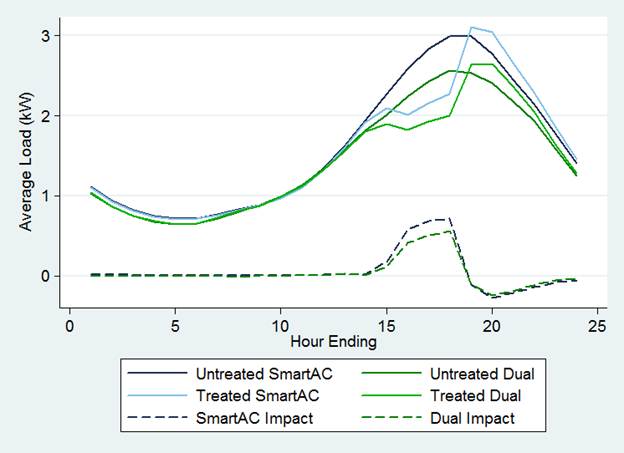 10
Distribution of Impacts by Geography and Usage Level
11
SmartAC Impacts for Solar Customers on August 1 Event
12
Ex Ante Analysis
13
Ex Ante Methodology
Evaluation is required to produce forecasts of load impacts under specified weather conditions
Two sets of weather conditions in this year’s analysis
PG&E peaking conditions
CAISO peaking conditions
Our method is to use ex post impacts as inputs into a model describing relationship between impacts and temperature
Similar method used for both residential and SMB
Ex post impacts for SMB were taken from 2011 events
14
Getting from Ex Post to Ex Ante
Model relationship between ex post impacts and temperature for 4-5 PM at LCA level (pool all LCAs into single dataset)
Use estimated parameters from regression model to predict impacts for 4-5 PM under ex ante weather conditions
Predict impacts for other hours (1-4 PM, 5-6 PM) based on observed ratios between impact at 4-5 PM and impact at each other hour (ratios are LCA-specific and vary with temperature)
Commercial model is essentially the same, but makes concessions for smaller sample sizes
15
Steps 1 & 2: Model Relationship between Impact & Temperature for 4-5 PM
16
Step 3: Predict Ratios of Impacts for Other Hours Relative to 4-5 PM
17
Adjustments to Ex Ante Model
As mentioned previously, dually enrolled customers provide smaller impacts
Ex post impacts were adjusted to include dually enrolled customers based on results from non-SmartRate days
Reference loads must be scaled to account for ex ante weather
Load increases after event ends (snapback) must be modeled separately
18
End Result is Estimated Treatment and Control Loads for Each Combination of LCA, Weather, and Month
19
Graph shown is for Greater Bay Area, 1-in-2 Weather Year (PG&E System Peak), Typical Event Day
SmartAC 2014 Residential Ex Ante Impacts
Larger impacts for hotter weather conditions
Impacts for CAISO peaking conditions are lower than for PG&E peaking conditions
Indicates that PG&E peak does not overlap perfectly with CAISO system peak
20
SmartAC 2014 SMB Ex Ante Impacts
Similar patterns as residential impacts
21
Comparing Ex Post and Ex Ante Impacts
22
Change in Ex Ante Estimates from Last Year
Several differences between the two years
Enrollment
Model
Weather
Impact of change in enrollment is negligible
2014 weather is cooler than 2013 weather (lower impacts)
2014 ex post impacts were below average of 2011-2013 impacts, lowering predictions from ex ante model
23
Conclusions
24
Conclusions
2014 test events were called in a way that enhanced the evaluation
2 events that were not on SmartRate days
1 event that occurred outside typical event hours
SmartAC reduces peak load for participants by approximately 20% on hot days when system load is very high
Impacts increase with temperature
Going forward, SmartAC is expected to be able to provide significant peak load reductions on a typical event day
80-93 MW for PG&E peaking conditions 
67-82 MW for CAISO peaking conditions
Load reductions will be smaller if SmartAC is called on days when the CAISO system is peaking because PG&E and CAISO peaks are not perfectly correlated
25
For comments or questions, contact:Jonathan CookSenior Consultantjonathancook@nexant.com
Nexant, Inc.101 Montgomery St., 15th FloorSan Francisco, CA 94104415-777-0707
26